Medical Microbiology
Lab. 6
Biochemical Tests
2nd 
1st term 2022-2023
By
Assistant lecturer
Zainab farooq shafeeq
Oxidase Test

Also known as the cytochrome oxidase Test

Oxidase enzymes play an important role in the operation of the electron transport system during aerobic respiration.

Cytochrome oxaidase uses O2 as an electron acceptor during the oxidation of reduced cytochrome to form water and oxidized cytochrome .
 
The oxidase test is for determining the production of cytochrome c oxidases by a bacteria.

You can differentiate bacteria species as aerobes and  anaerobes.
This test is a useful procedure in clinical laboratory because of some gram negative pathogenic bacteria are oxidase positive (Pseudomonas aeruginosa and Neisseria spp.) Enterobacteriaceae family are oxidase negative. 

Procedure
 Put loopful of bacteria on oxidase test paper - redox indicator.
Observe the color.
Oxidase reagent(1%solution of dimethyl - p – phenylene- diaminehydrochlorid).
 The reagent turns (dark blue to purple) when oxidized (oxidase - positive ) the reagent is colorless when reduced  (oxidase – negative).
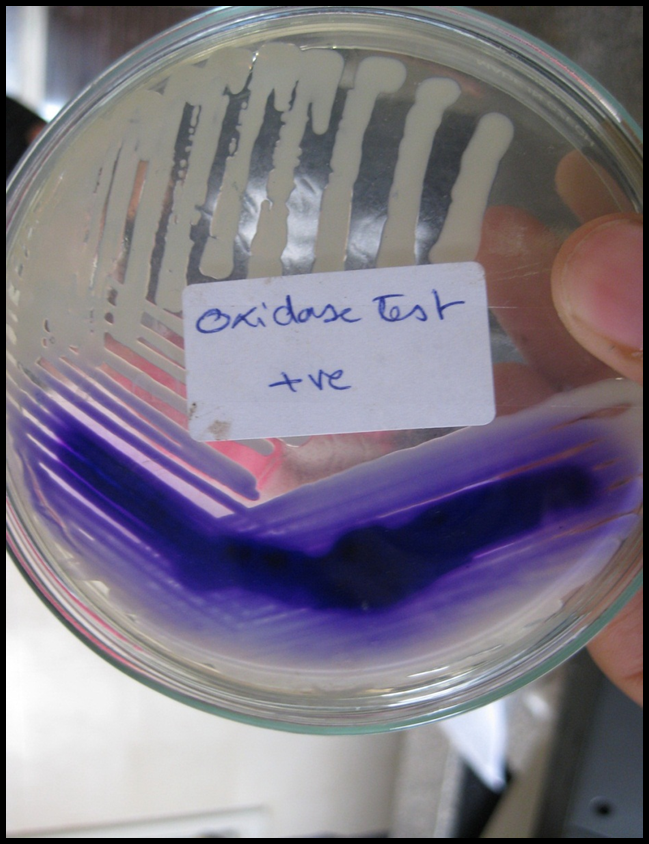 Swab method
Direct plate method
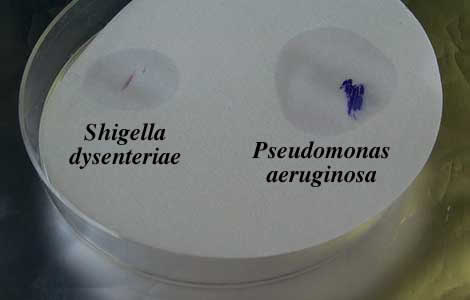 Filer paper method
Catalase test
Catalase production
Enzyme name \  catalase
Substrate name \  hydrogen peroxide
Enzyme action \  breakdown the toxic H2O2 producing oxygen gas and water
The bubbles resulting from production oxygen gas clearly indicate Catalase positive result

                        2H2O2 --------------► 2H2O + O2↑
                                      Catalase 
Hydrogen peroxide produce due to the aerobic respiration of the cells and have to be breakdown to prevent it’s toxic action on DNA and cell membrane
Staphylococcus spp.
Streptococcus spp.
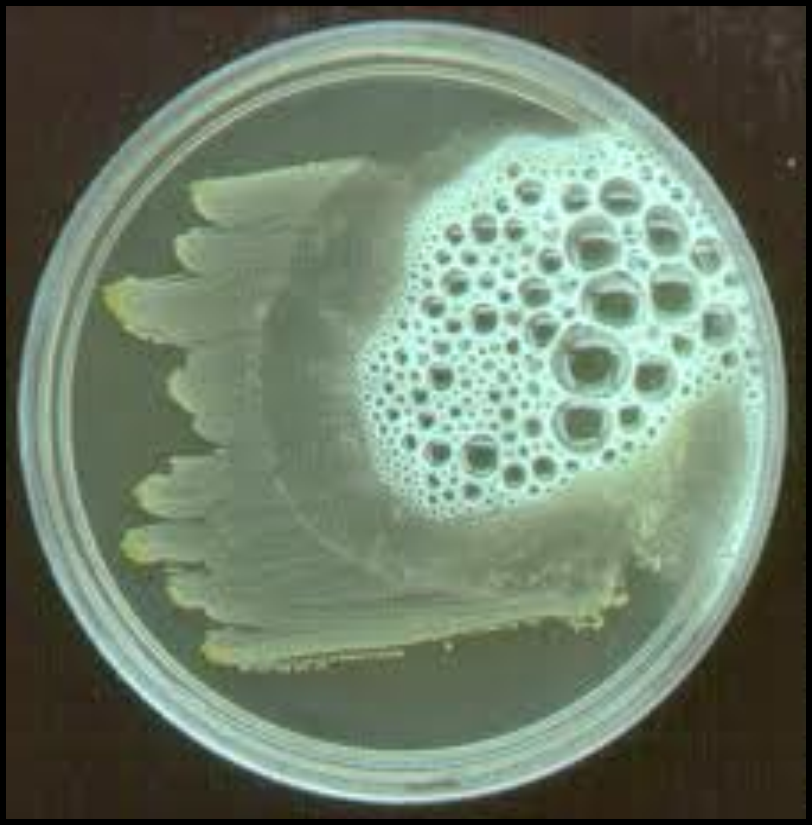 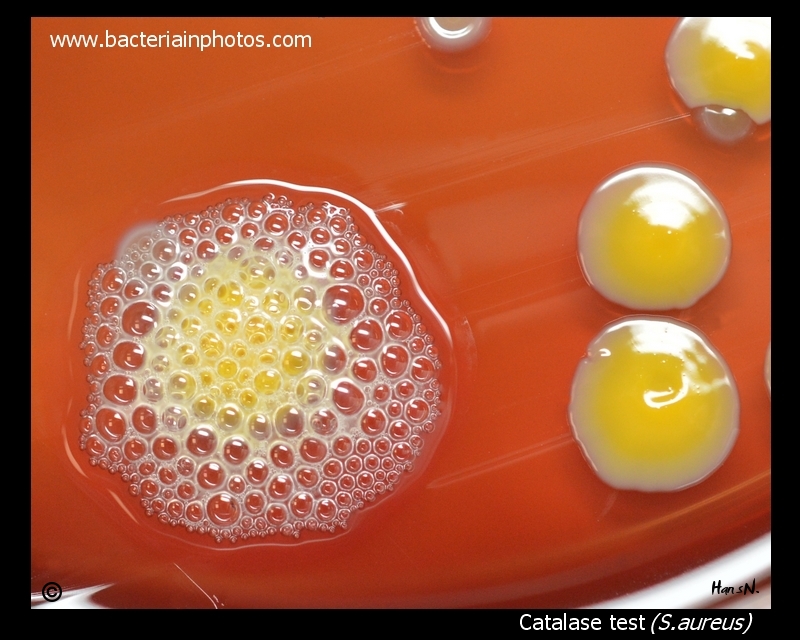 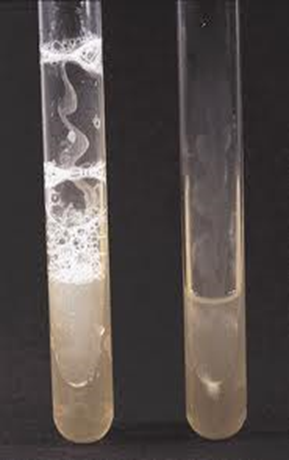 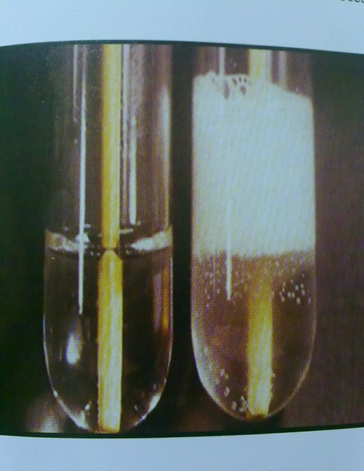 Coagulase Test
Coagulase test is one of the biochemical tests.
It is very important test in the microbiology.
The coagulase test identifies whether an organism produces the exoenzyme coagulase, which causes the fibrin of blood plasma to clot.
Organisms that produce Coagulase can form protective barriers of fibrin around themselves, making themselves highly resistant to phagocytosis, other immune responses, and some other antimicrobial agents.
COAGULASE  TEST
The coagulase test is used to differentiate the potentially pathogenic species Staphylococcus aureus from the usually non-pathogenic species Staphylococcus epidermidis.
Tube method
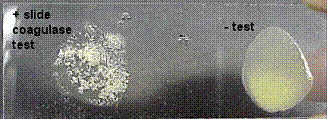 Slide method
Gelatin hydrolysis
Certain bacteria are able to hydrolyze gelatin by secreting a proteolytic enzyme called gelatinase .
The resulting amino acids can then be used as a nutrients by the bacteria .
The ability of some bacteria to digest gelatin is an important characteristic in their differentiation .
Gelatin liquefaction can be tested by stabbing nutrient gelatin deep tubes following incubation , the cultures are placed in refrigerator at 4C˚ until the bottom are solidifies .
If gelatin has been hydrolyzed , the medium will remain liquid after refrigeration.

If gelatin has not  been hydrolyzed , the medium will be  solidfy during the time it is in refrigerator
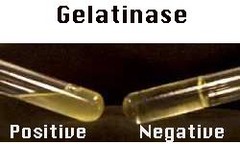 Proteus vulgaris
Escherichia coli
Urea hydrolysis
Urease activity (the urease test) is detected by growing bacteria in  medium containing urea and using a pH indicator such as phenol red.
When urea is hydrolyzed, ammonia accumulates in the medium and makes it alkaline.
 This increase in pH causes the indicator to change from orange-red to deep pink or purplish red and is a positive test for urea hydrolysis.
This test is particularly useful in distinguishing the genus Proteus vulgaris from other enteric bacteria such as Escherichia coli 
Use Urea agar media
Escherichia coli
Proteus vulgaris
Starch hydrolysis
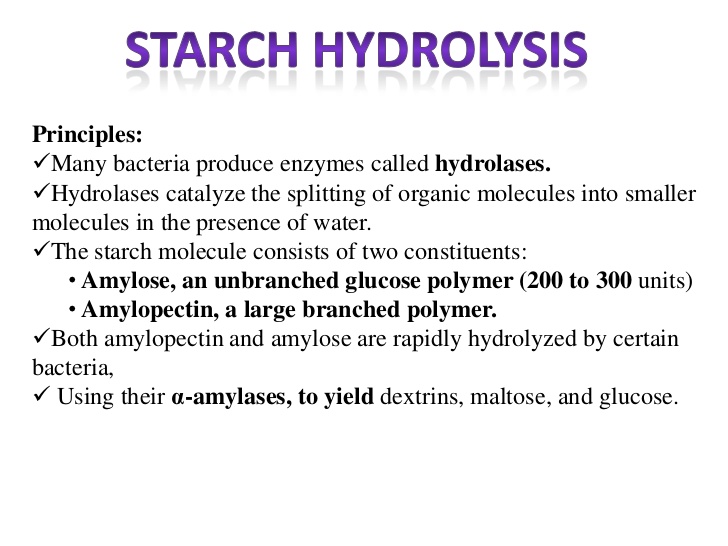 Use Starch agar media 
Gram's iodine can be used to indicate the presence of starch.
When it contacts starch, iodine turns blue, purple, or black in the presence of starch.
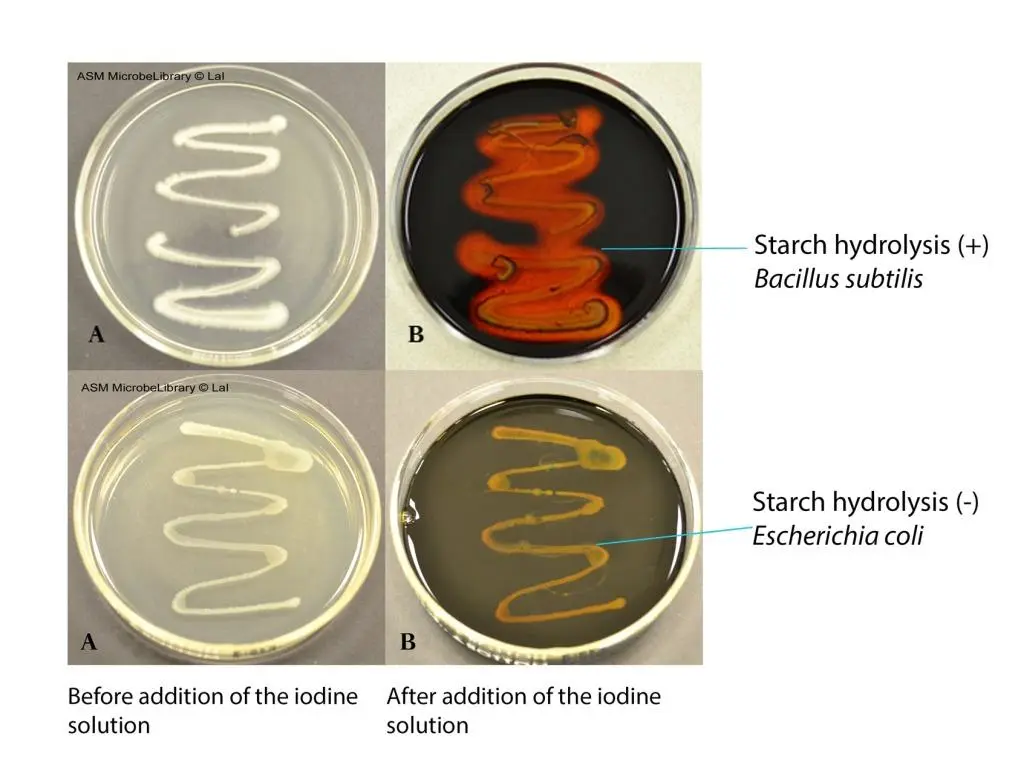